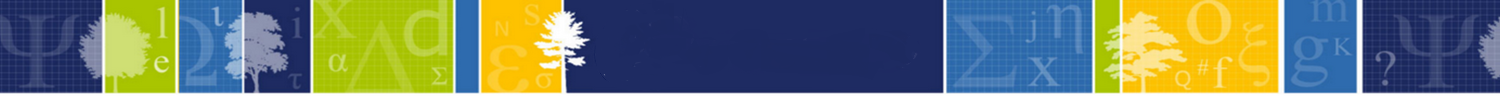 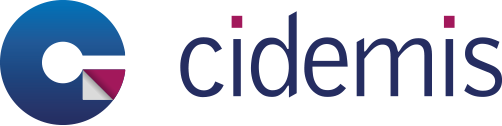 Description
Présentation de CIDEMIS
Public
Responsables CR
Intervenants
Laetitia Bothorel
Sylvie Perier
Laurent Piquemal
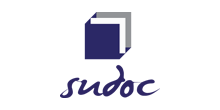 Sessions des 16 et 18 juin 2015
Attention : La session sera enregistrée afin d'être diffusée sur notre plateforme d'autoformation http://moodle.abes.fr.En rejoignant cette session, vous consentez à ces enregistrements.
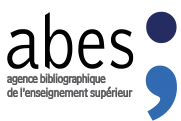 [Speaker Notes: Nous vous rappelons que cette nouvelle application sert à l’attribution de numéros ISSN et à modifier les zones considérées « sous-autorité » ISSN dans le Sudoc.
Vous pourrez initier vos demandes à l’issue de cette session]
plan
Introduction
Connexion et Tableau de bord
Demandes de NUMEROTATION
Demandes de CORRECTION
Traitements ISSN
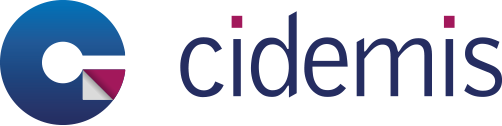 [Speaker Notes: Les Grands principes : Circuit Dématérialisé des demandes ISSN

Optimisée sur Firefox + Application synchronisée avec le catalogue SUDOC + accessible avec les logins WinIBW

Le tableau de bord est l’interface à partir de laquelle vous allez  visualisez  vos demandes ISSN. 
A partir du tableau de bord vous ouvrirez un formulaire en insérant un n°ppn pour initier des demandes de NUM/COR , ajouter les justificatifs et des commentaires.
SPR vous montrera ceci en détails dans la seconde partie du webinaire]
Circuit de signalement
registre
catalogue
import
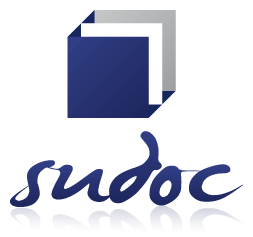 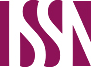 301/830 ajoutées dans notice Sudoc… (automatique)
3
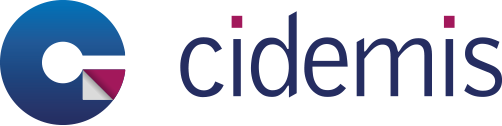 2
Demande par CIDEMIS
4
5
1
Contrôle les demandes de son réseau : vérification, validation, rejet
Contrôle les demandes : validation, refus
Création/correction notice Sudoc
ISSN France ou CIEPS 
(ISSN international)
Le responsable 
du centre régional
Le catalogueur
[Speaker Notes: Rappel rapide des différents acteurs dans le circuit de signalement
1- le catalogueur créé ou modifie une notice de ressource continue
2- il initie une demande dans Cidemis
3- 301/830 sont ajoutées dans le sudoc
4- le Responsable CR va vérifier la pertinence et la complétude de la demande : il la rejette ou la valide
5- la demande arrive aux centres ISSN : ceux-ci valident ou refusent la numérotation ou la modification ; en cas de validation les données sont mises à jour dans le registre ISSN
Les notices dans le Sudoc sont à leur tour mises à jour par les imports ISSN]
POINT sur les justificatifs
Pour TOUTES DEMANDES , il s’agit de : 
 la numérisation de la page de titre, 
ours,
ou toute autre page donnant les éléments nécessaires à la demande

FORMAT  : JPG, PDF, PNG

TAILLE :  max. 20 Mo par demande

CIDEMIS renomme automatiquement les fichiers déposés en y ajoutant le numéro de la demande et sa nature (NUM/COR)

ex. : [Numérodedemande_TypedeDemande_ NomOriginalFichier]
[Speaker Notes: Avant de commencer, un petit point sur les justificatifs]
Connexion et Tableau de bord
[Speaker Notes: Avant de vous parler du tableau de bord de CIDEMIS quelques mots sur l’authentification :


Première étape la connexion à votre tableau de bord…]
Ecran d’accueil
1. Authentification  
login WinIBW (XX)
2. Mail  
à la première connexion, vous DEVEZ OBLIGATOIREMENT inscrire une adresse mail professionnelle (individuelle ou alias selon l’organisation de votre service)
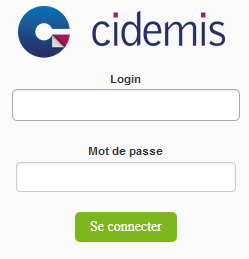 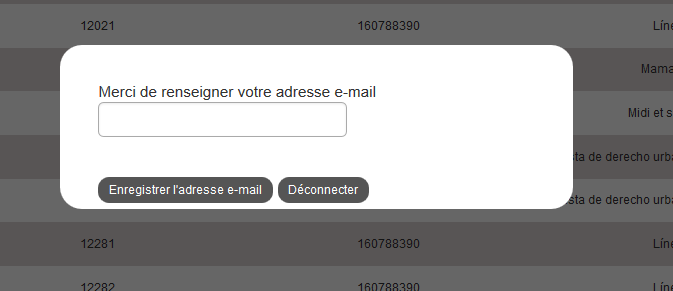 [Speaker Notes: Chaque utilisateur de CIDEMIS se connecte à l’application en utilisant son login habituel de travail dans le Sudoc. Chaque login est rattaché, dans la base de données du Sudoc, à un groupe qui détermine les droits et niveaux d’habilitation de l’utilisateur. Pour vous Responsables CR, vous vous connectez avec un login XX. Pour les catalogueurs déployés (CA ou CB) et pour les non-déployés ils utiliseront le même login que dans Colodus s’ils en ont un ou vous leur en fournirez un de ce type (CC)
A la première connexion il faudra entrer votre adresse mail.]
habilitations
Authentification :
Login XX
Adresse mail
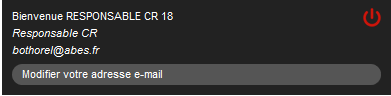 8
[Speaker Notes: Les logins Catalogueur et Responsable CR permettent d’effectuer une demande de numérotation et ou de correction. 

Le profil CR a d’autres attributions liées à son rôle central de contrôle bibliographique.

Le login Catalogueur ne permet de visualiser sur le tableau de bord que ses propres demandes, tandis que le login responsable CR permet de visualiser ses propres demandes ainsi que l’ensemble des demandes émises par les bibliothèques déployées et non déployées de son périmètre.]
Tableau de bord
Identification du login
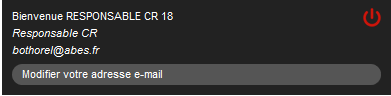 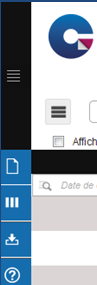 Menu latéral

Nouvelle demande 

Afficher/Masquer les colonnes

Exporter

Aide en ligne
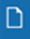 3. Actions (sur les demandes)
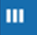 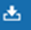 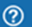 [Speaker Notes: Lorsque vous êtes connecté(e) vous arrivez sur votre tableau de bord à partir duquel vous allez visualiser les demandes.
Le tableau de bord se découpe en 4 éléments principaux pointer avec la souris:
 en haut à droite : l’encart d’identification dont on vient de parler ; c’est ici que vous pourrez modifier votre adresse mail et c’est à partir de l’icône rouge que vous fermerez votre session

    à gauche (en bleu et noir) : le menu latéral  4onglets (+retour au tableau de bord)
Nouvelle demande
Sylvie détaillera cet onglet dans la démonstration
Afficher/ Masquer les colonnes (j’y reviens plus en détails)
Exporter : 3 possibilités  de télécharger des demandes en fichier csv
Aide

    au centre : les options d’affichage et de recherche 

    au centre sous les options d’affichage et de recherche : les demandes en cours chaque nouvelle demande que vous créez ou qui vous ait adressée ajoute une ligne à votre tableau ; les informations disponibles sur ces demandes sont organisées en colonnes.]
MANIPULER SON Tableau de bord
Paramétrer son tableau de bord : 
		Afficher /masquer à partir du menu latéral
		Définir la taille et  la disposition des colonnes

Agir sur une demande
-double-clic
-colonne action

Sélectionner/désélectionner des demandes à exporter

Trier et Filtrer à partir des colonnes
[Speaker Notes: (Attention  pour le déroulé 3 diapos en 1)

Nous allons maintenant voir concrètement quelles sont les fonctionnalités du tableau de bord
Leur laisser la diapo le temps de la connexion : « je vous laisse prendre connaissance des  actions possibles à partir du tableau de bord , le temps de me connecter à Cidemis »

Premier point :
Afficher /masquer à partir du menu latéral  
Donner la liste
(ex. de la colonne dernière date de modif)]
Etat des demandes
[Speaker Notes: Dernier exemple de filtre : colonne Etat 
Cette colonne correspond au workflow
Schéma workflow
La parole à Sylvie qui va vous faire la démonstration concrète de l’application]
Demandes de numérotation
Pour  une bibliothèque déployée 
Type de demande : NUM
Initialisation de la demande : CAT
Traitement de la demande : CR
	Visualiser les changements d’état : Enregistrer / Valider / Demander des précisions / Rejeter
Synchronisation avec le Sudoc

Pour une bibliothèque non déployée n’utilisant  pas CIDEMIS 
Type de demande : NUM
Initialisation de la demande : CR avec attribution de n° RCR
Traitement de la demande : CR

Pour une bibliothèque non déployée utilisant  CIDEMIS
        Type de demande : CRE
       sans n° PPN mais avec un TITRE
       Initialisation de la demande : CAT
        Traitement de la demande : CR
Demande de correction
Pour une bibliothèque déployée utilisant CIDEMIS
Type de demande : COR
Initialisation de la demande : CAT
Traitement de la demande : CR

Pour une bibliothèque non déployée utilisant CIDEMIS
Type de demande : COR
Initialisation de la demande : CAT
Correction à apporter dans le Sudoc  : CR
Traitement de la demande : CR

Pour une bibliothèque non déployée n’utilisant  pas CIDEMIS
Type de demande : COR
Initiation de la demande : CR
Correction à apporter dans le Sudoc : CR
Traitement de la demande : CR
Traitement FINAL des demandes
Demande acceptée  (Etat : Traitement terminé – demande acceptée)

CIDEMIS efface la zone 301/830 et, pour une numérotation renseigne l’ISSN en zone 011 de la notice SUDOC
Lors d’un import d’ISSN, la notice est mise à jour


Demande refusée  (Etat : Traitement terminé – demande refusée)

La raison du refus est indiquée en zone 301 / 830
Exemple : 830 ##‎$aDemande de correction ISSN refusée pour la zone [XXX] le 2015-05-18. Raison refus: [motif donné en commentaires par ISSN] (identifiant Cidemis : 12243)
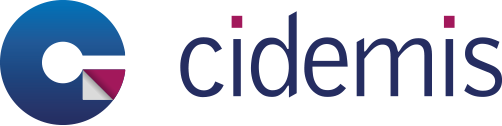 Guide méthodologique            http://documentation.abes.fr/sudoc/

Autoformation                         http://moodle.abes.fr/

Guichet d’assistance               > CIDEMIS  https://stp.abes.fr/
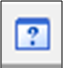 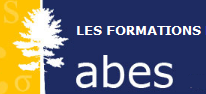 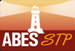 [Speaker Notes: Laurent ?]
Des questions ?